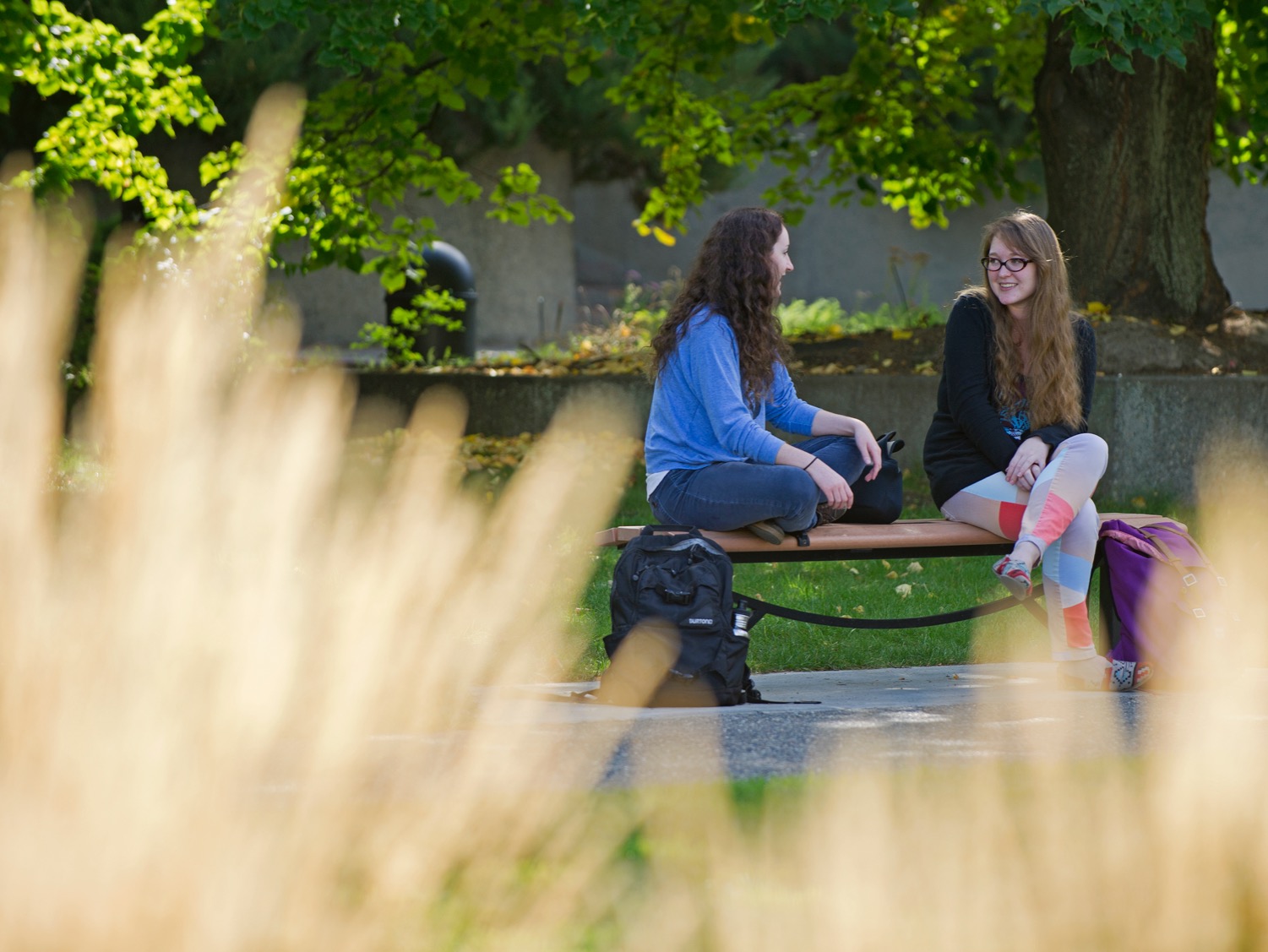 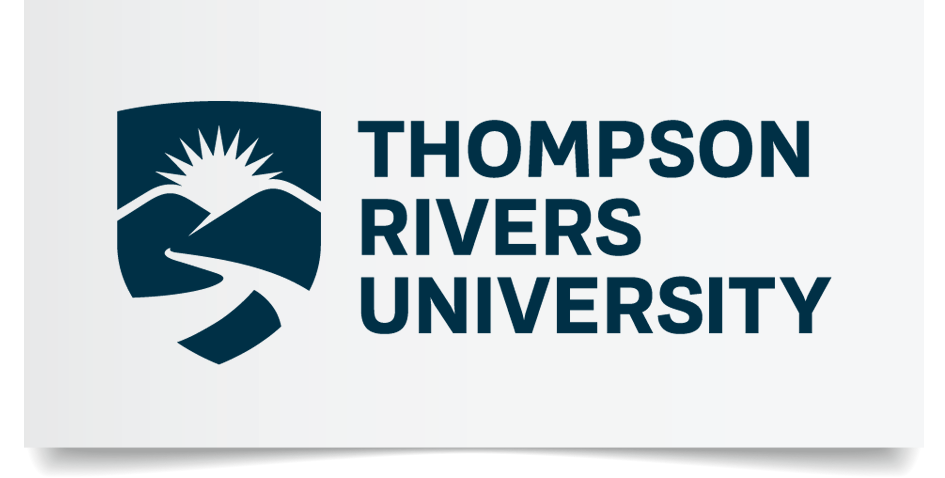 COVER PAGE:
NAME OF PRESENTATION
THOMPSON RIVERS UNIVERSITY | JANUARY 2015
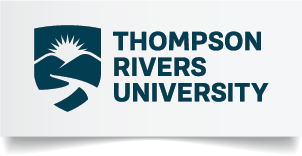 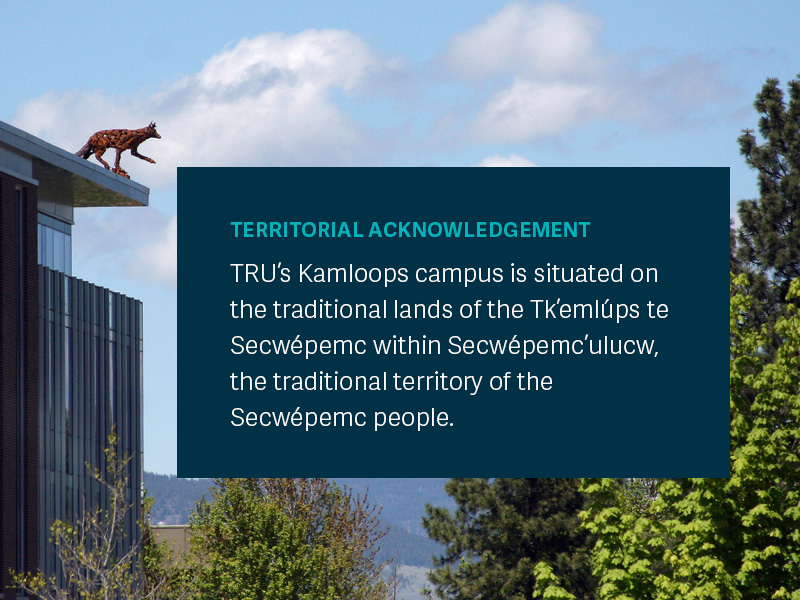 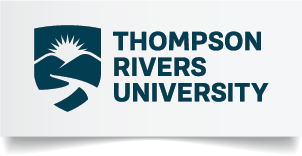 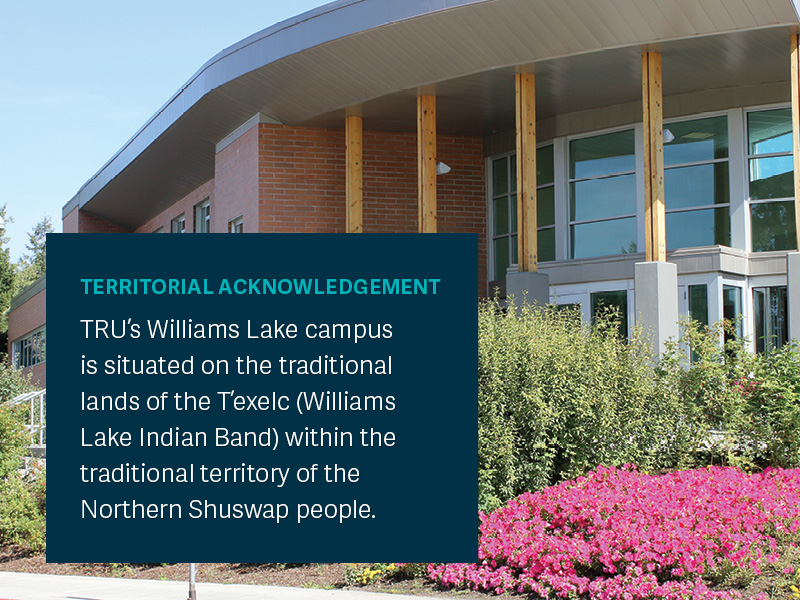 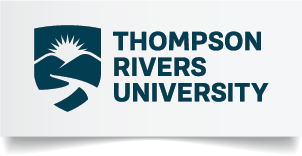 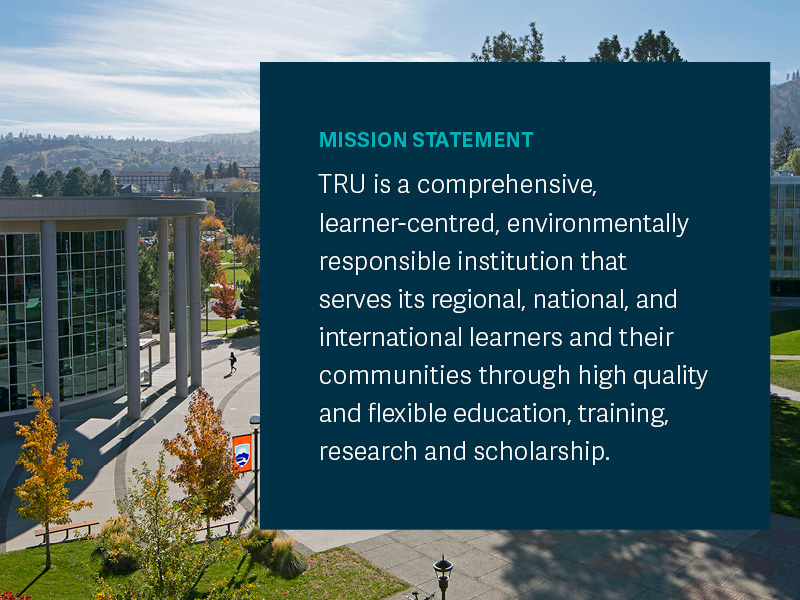 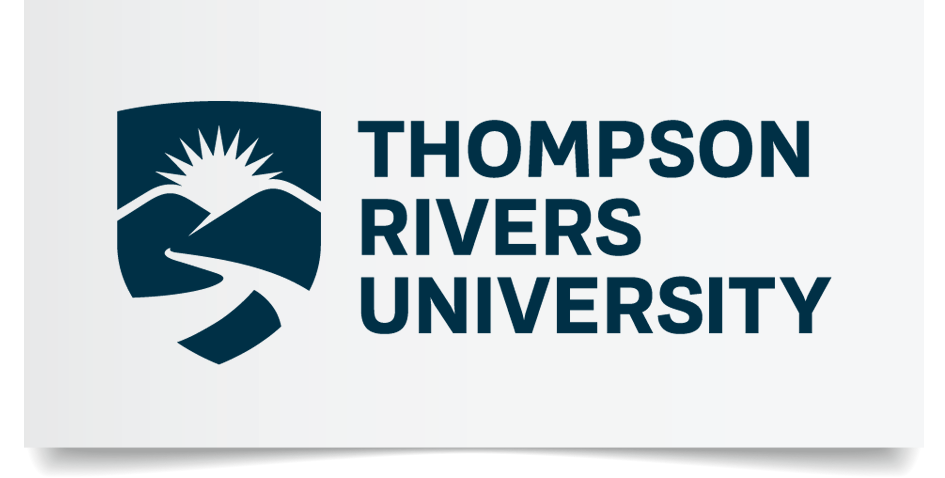 SECTION DIVIDER:
Section Name
THOMPSON RIVERS UNIVERSITY | JANUARY 2015
5
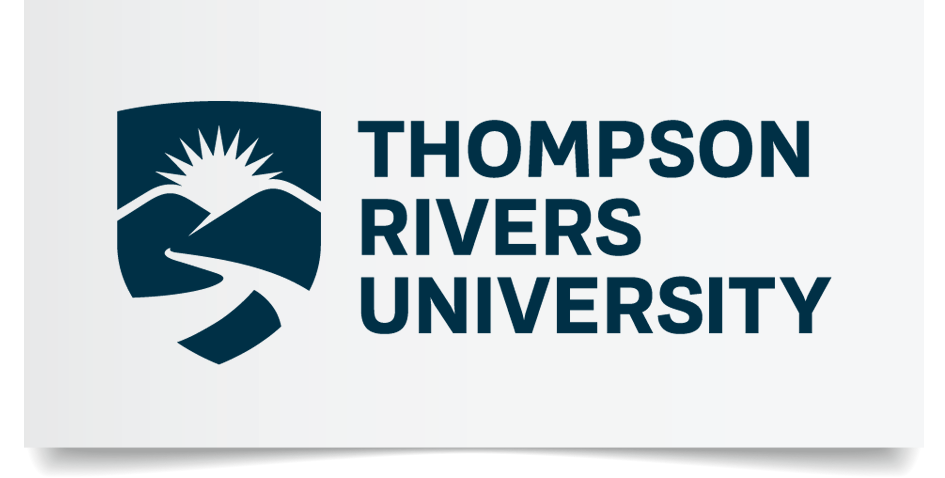 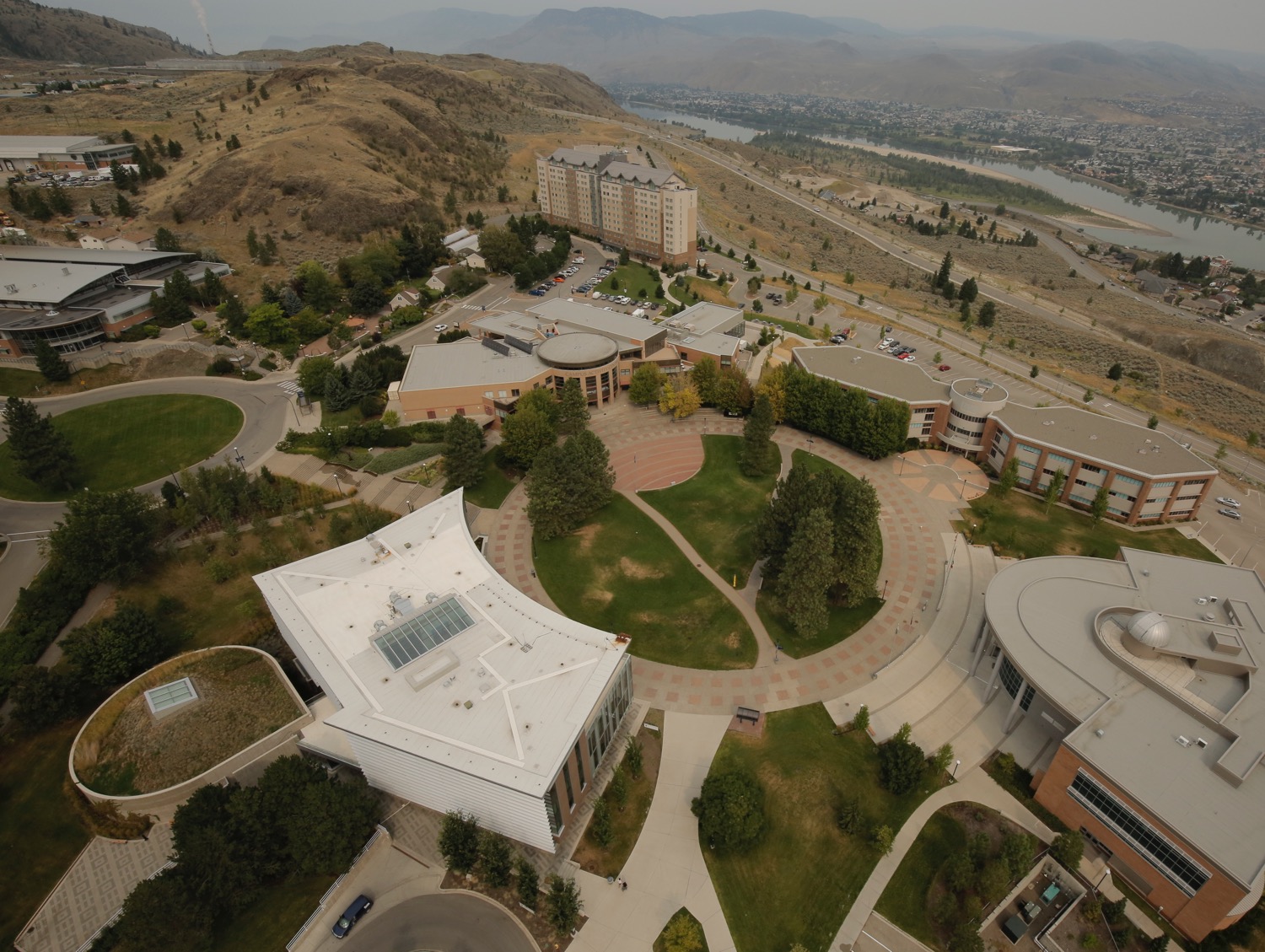 Change out this image:
HOW?
Right click on the photo and choose
Change Picture.
THOMPSON RIVERS UNIVERSITY | JANUARY 2015
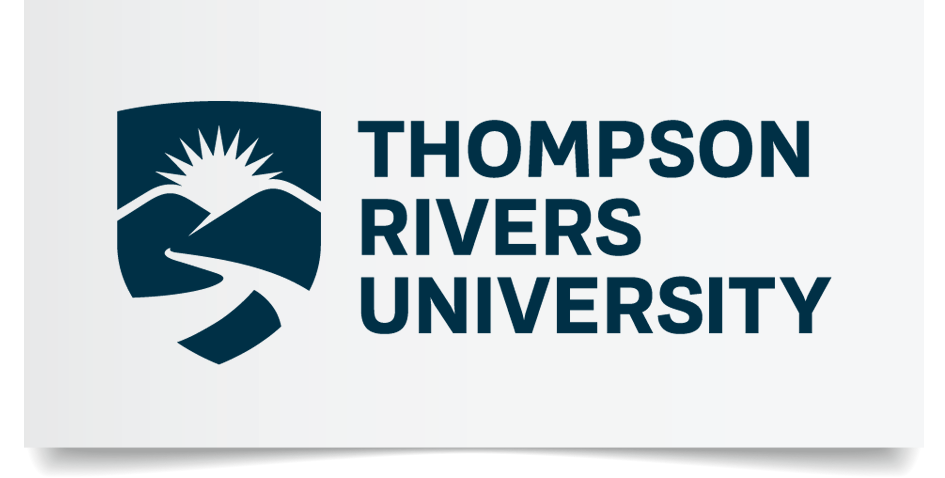 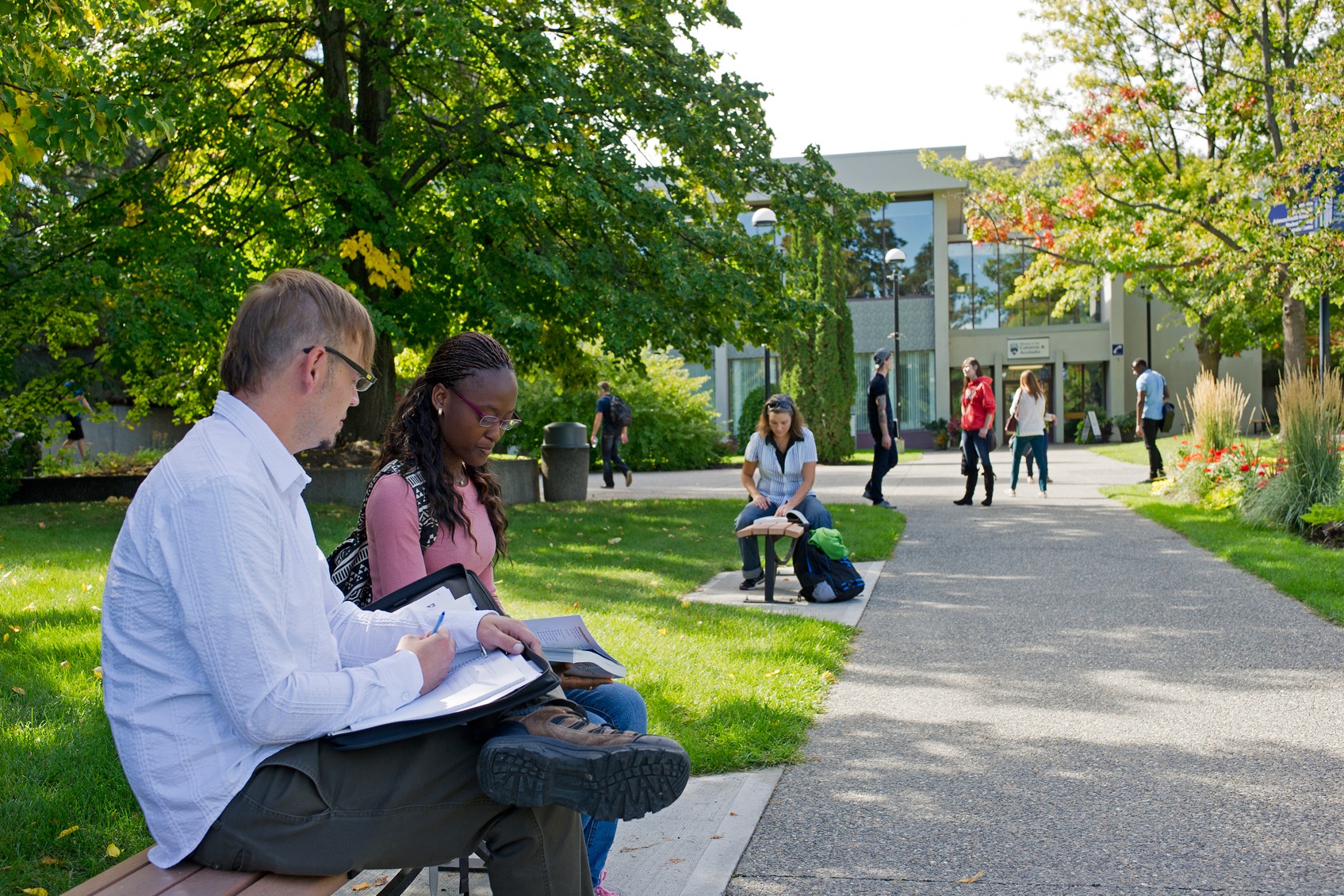 Did you know?
YOU CAN CHANGE OUT THE 
BACKGROUND PHOTO.
Right click on the photo and choose
Change Picture.
Bullet point
Bullet point
Bullet point
Body text goes here and here and also here. You could also keep putting it here.
THOMPSON RIVERS UNIVERSITY | JANUARY 2015
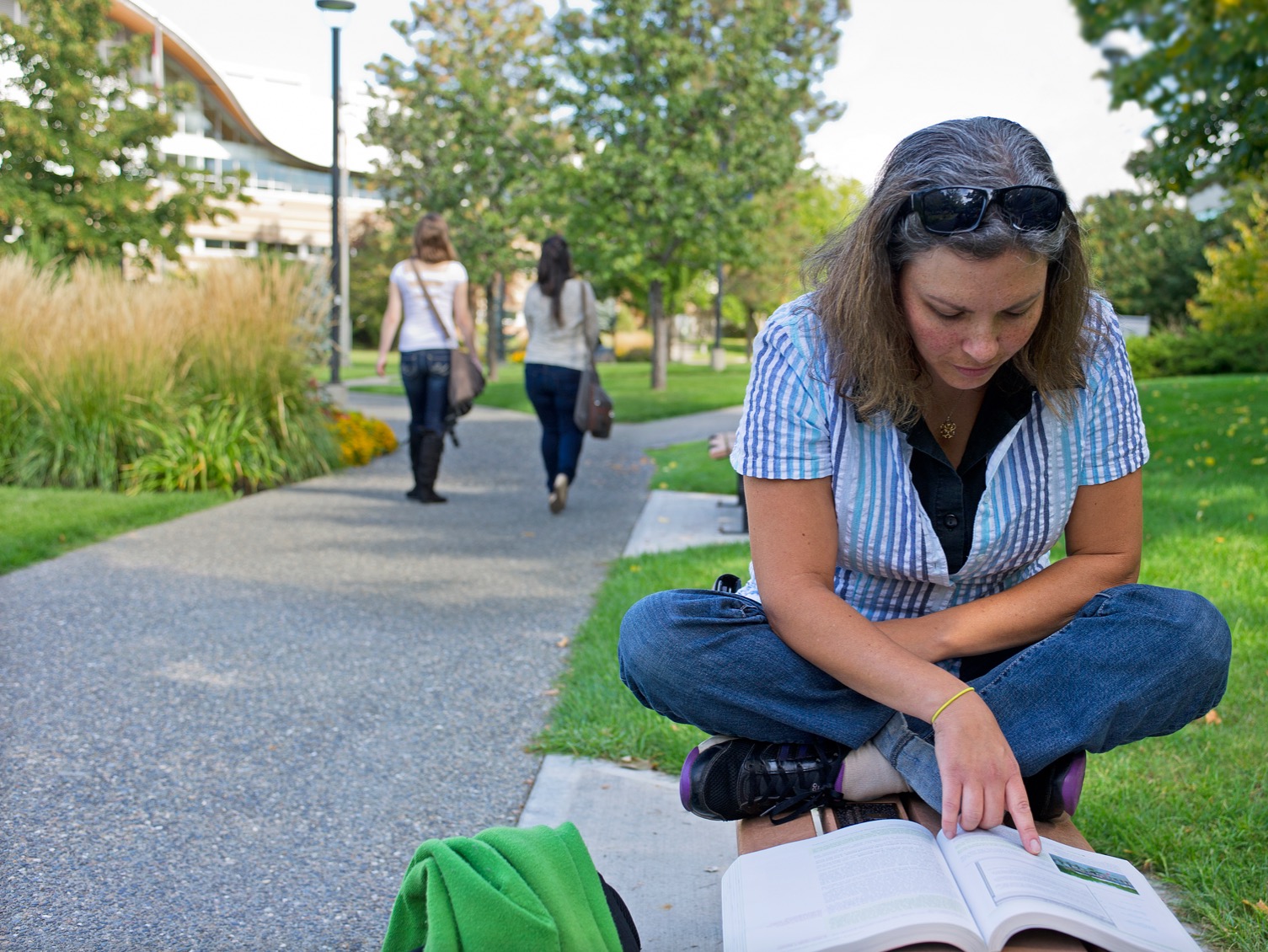 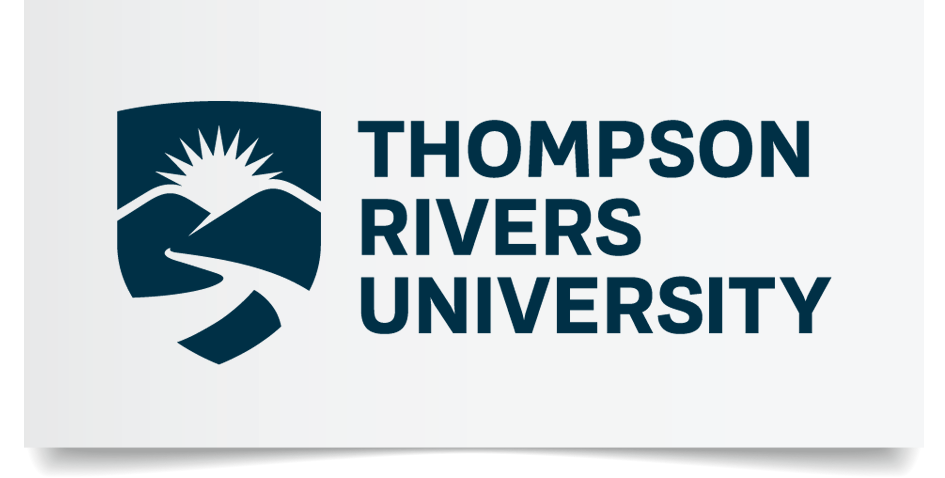 Did you know?
YOU CAN CHANGE OUT THE 
BACKGROUND PHOTO.
Right click on the photo and choose
Change Picture.
Bullet point
Bullet point
Bullet point
Body text goes here and here and also here. You could also keep putting it here.
THOMPSON RIVERS UNIVERSITY | JANUARY 2015
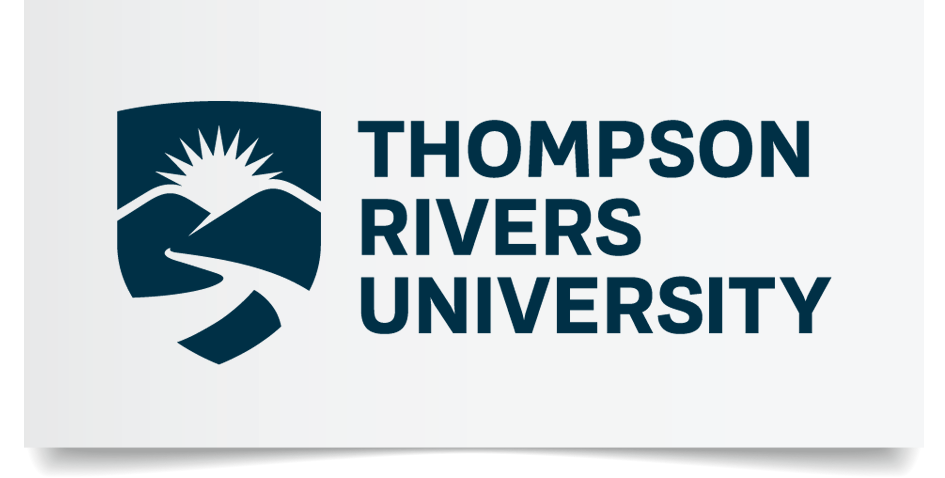 Header:
SUBHEAD TEXT
Body text goes here and here and also here. You could also keep putting it here.

Bullet point
Bullet point
Bullet point
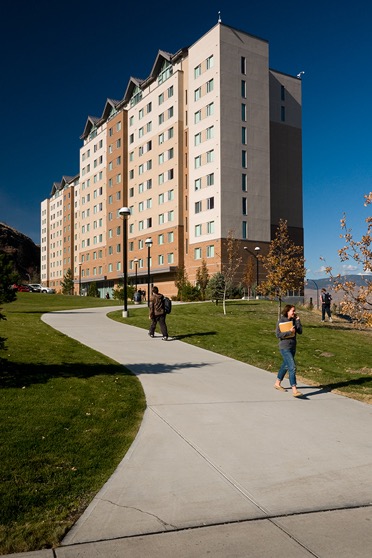 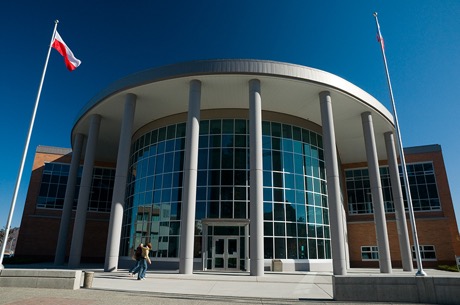 THOMPSON RIVERS UNIVERSITY | JANUARY 2015
9
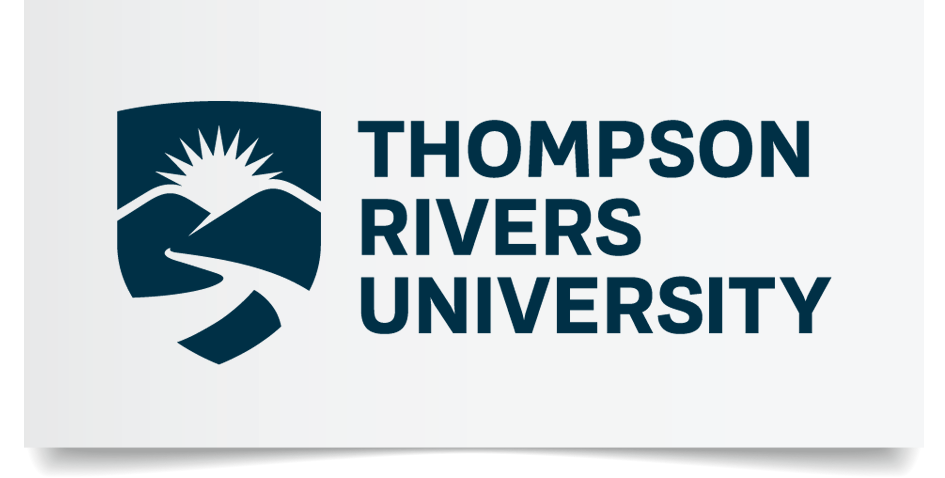 Header
Body text goes here and here and here and also here.
SUBHEAD
SUBHEAD
SUBHEAD
Text goes here and here and here.

Bullet point
Bullet point
Bullet point
Text goes here and here and here.

Bullet point
Bullet point
Bullet point
Text goes here and here and here.

Bullet point
Bullet point
Bullet point
THOMPSON RIVERS UNIVERSITY | JANUARY 2015
10
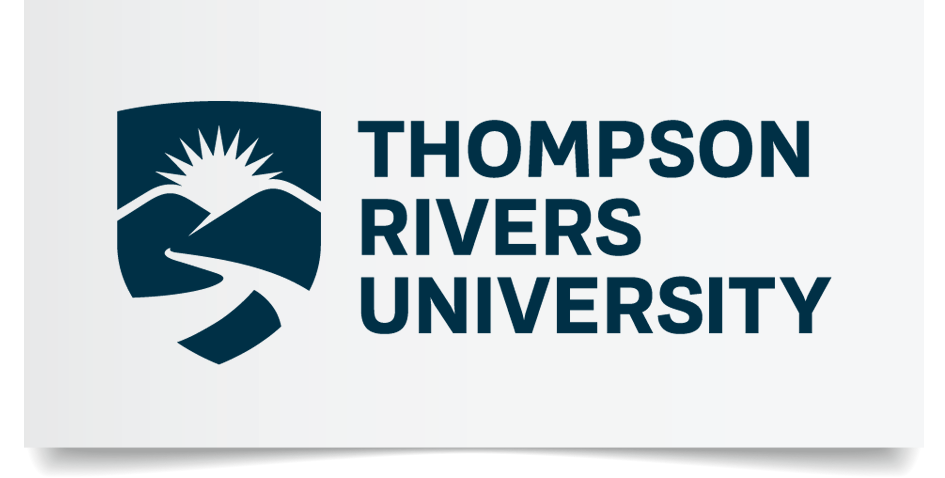 Header
Body text goes here and here and here and also here.
Large Bullets
Large Bullets
Large Bullets
THOMPSON RIVERS UNIVERSITY | JANUARY 2015
11
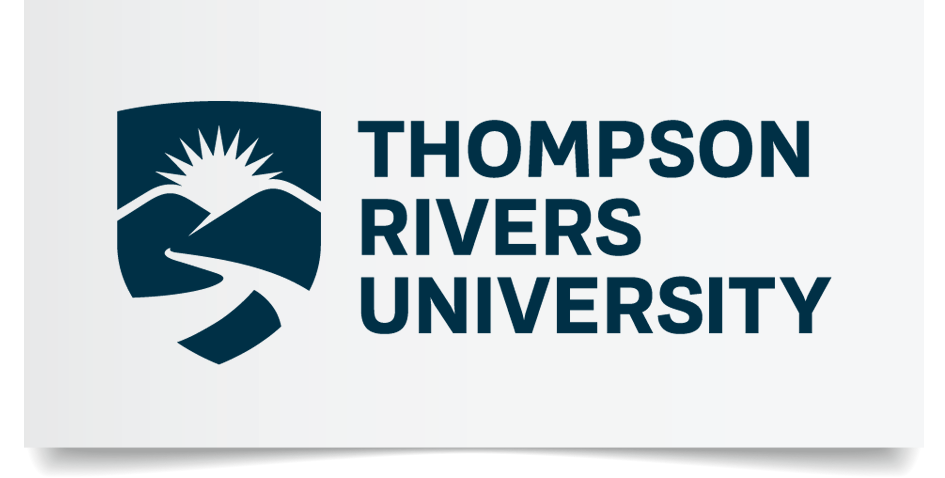 Header:
SUBHEAD TEXT
At aut quis ilitatus, quis asperro inistin ullecus magnis quam unt volestenima dollupi tatur, cullatestis re lab is seque mi, comnis abo. Lori nullit quo modipsam cus adit ea deliatem.

Esequiam que nimaximil mollabo ressimus, quatur reperitat alique magnimi nihillest ex etur, et volestio eos ra sit optatem quias ut laborem utemqui officil liquasp idebis volorerum conem qui as resedit asperep tiumquat esto dipictibus.
THOMPSON RIVERS UNIVERSITY | JANUARY 2015
12
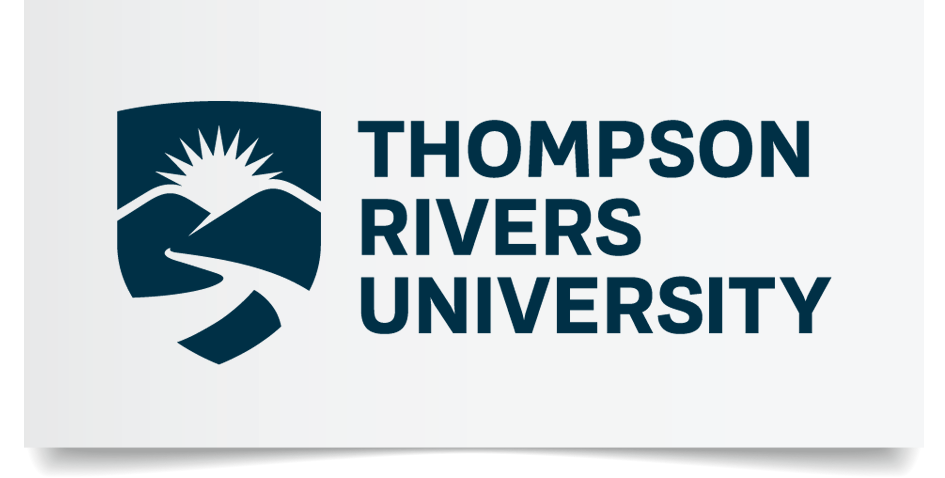 Header:
SUBHEAD TEXT
At aut quis ilitatus, quis asperro inistin ullecus magnis quam unt volestenima dollupi tatur, cullatestis re lab is seque mi, comnis abo. Lori nullit quo modipsam cus adit
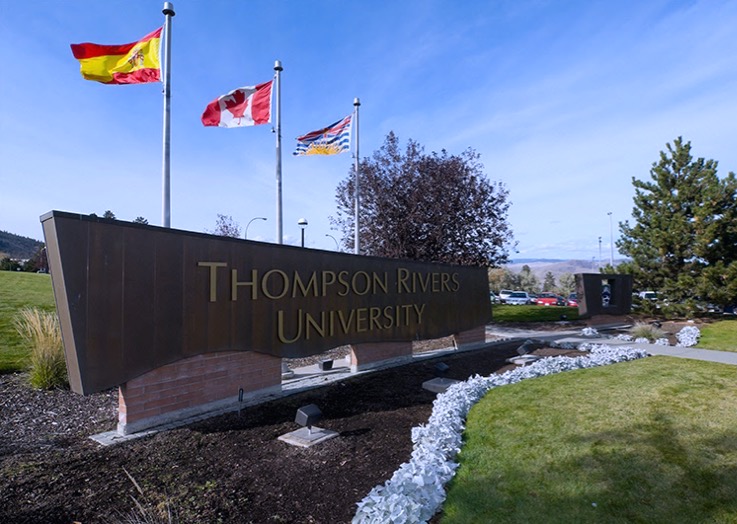 Photo Caption
THOMPSON RIVERS UNIVERSITY | JANUARY 2015
13
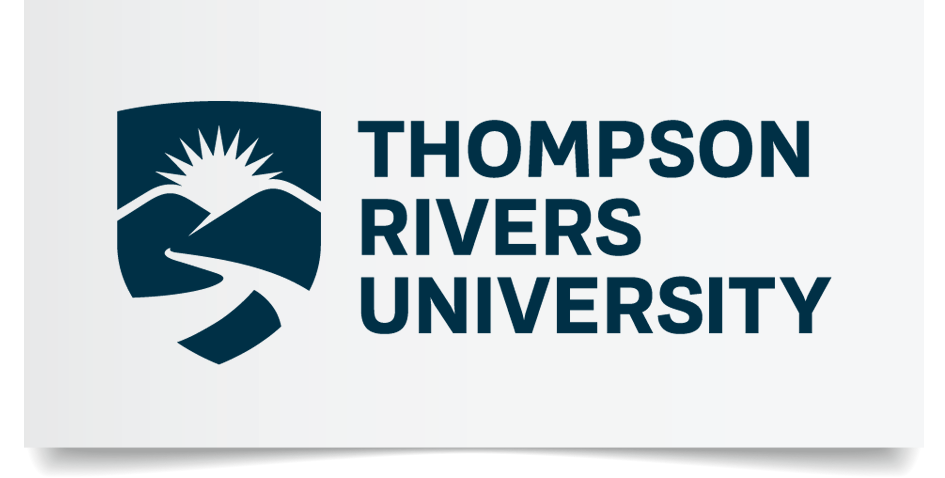 Header:
SUBHEAD TEXT
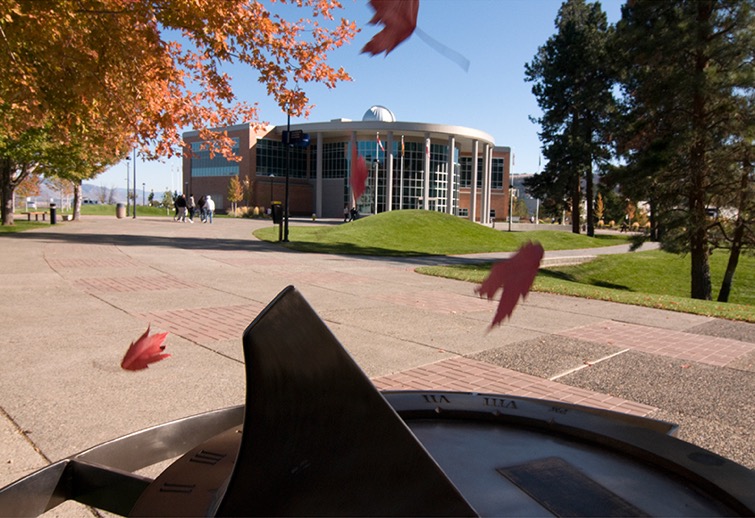 At aut quis ilitatus, quis asperro inistin ullecus magnis quam unt volestenima dollupi tatur, cullatestis re lab is seque mi, comnis abo. Lori nullit quo modipsam cus adit ea deliatem esequiam que.
Photo Caption
THOMPSON RIVERS UNIVERSITY | JANUARY 2015
14